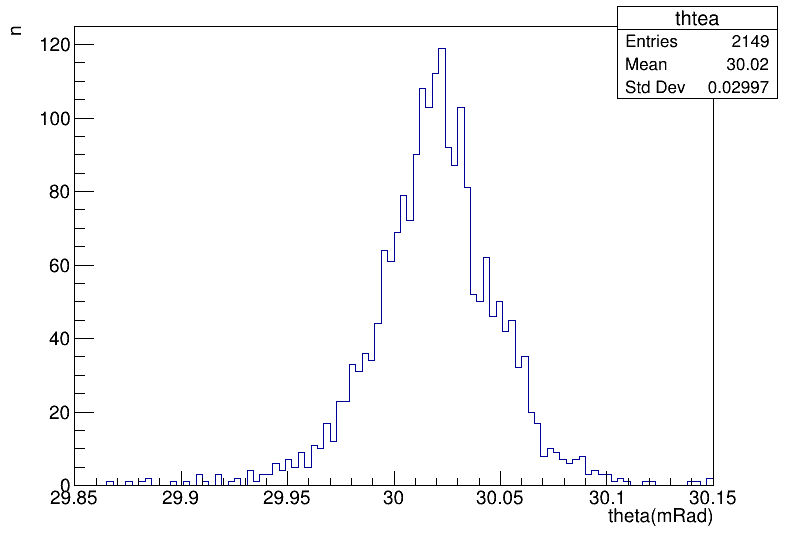 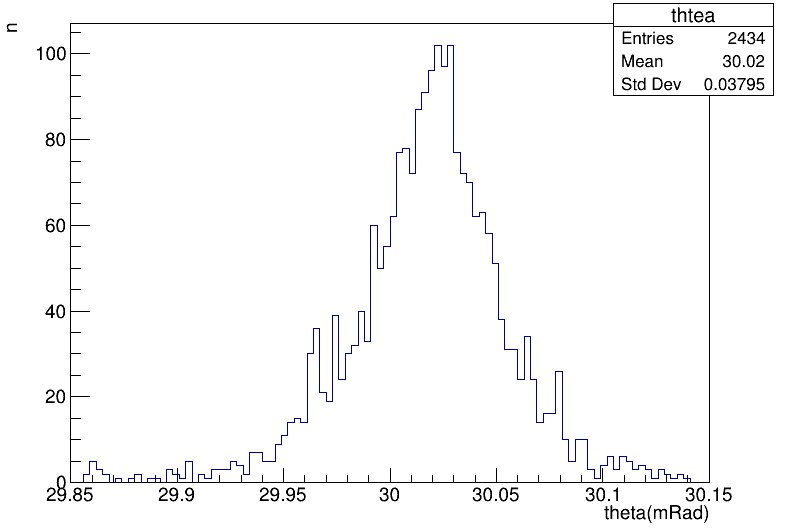 EmStandardPhysics_option4
EmStandardPhysics
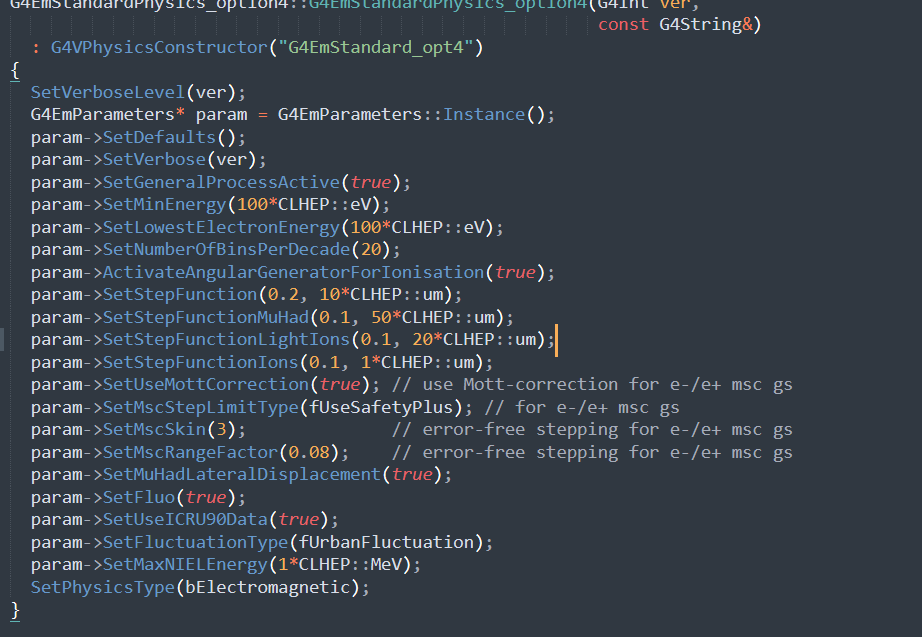 可以自定义的参数
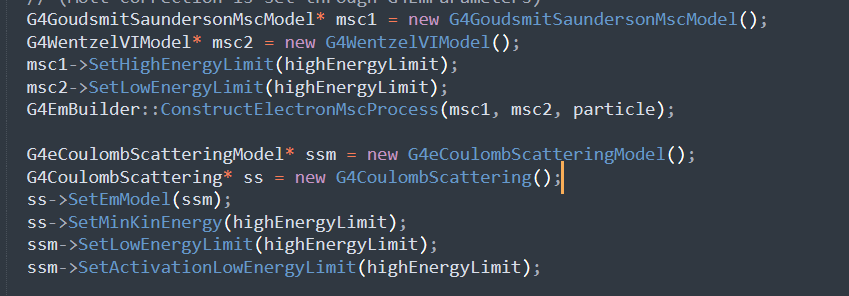 可以选择某几种多重散射模型
Goudsmit-Saunderson ：高能 小角度
WentzelVIModel：高能  大角度
库伦散射： 单次散射